Мектеп формасы
Қазақстан Республикасы Білім және ғылым министрінің 2016 жылғы 14 қаңтардағы № 26 бұйрығы. 
Қазақстан Республикасының Әділет министрлігінде 2016 жылы 16 ақпанда № 13085
1 «а» сынып
1 «ә» сынып
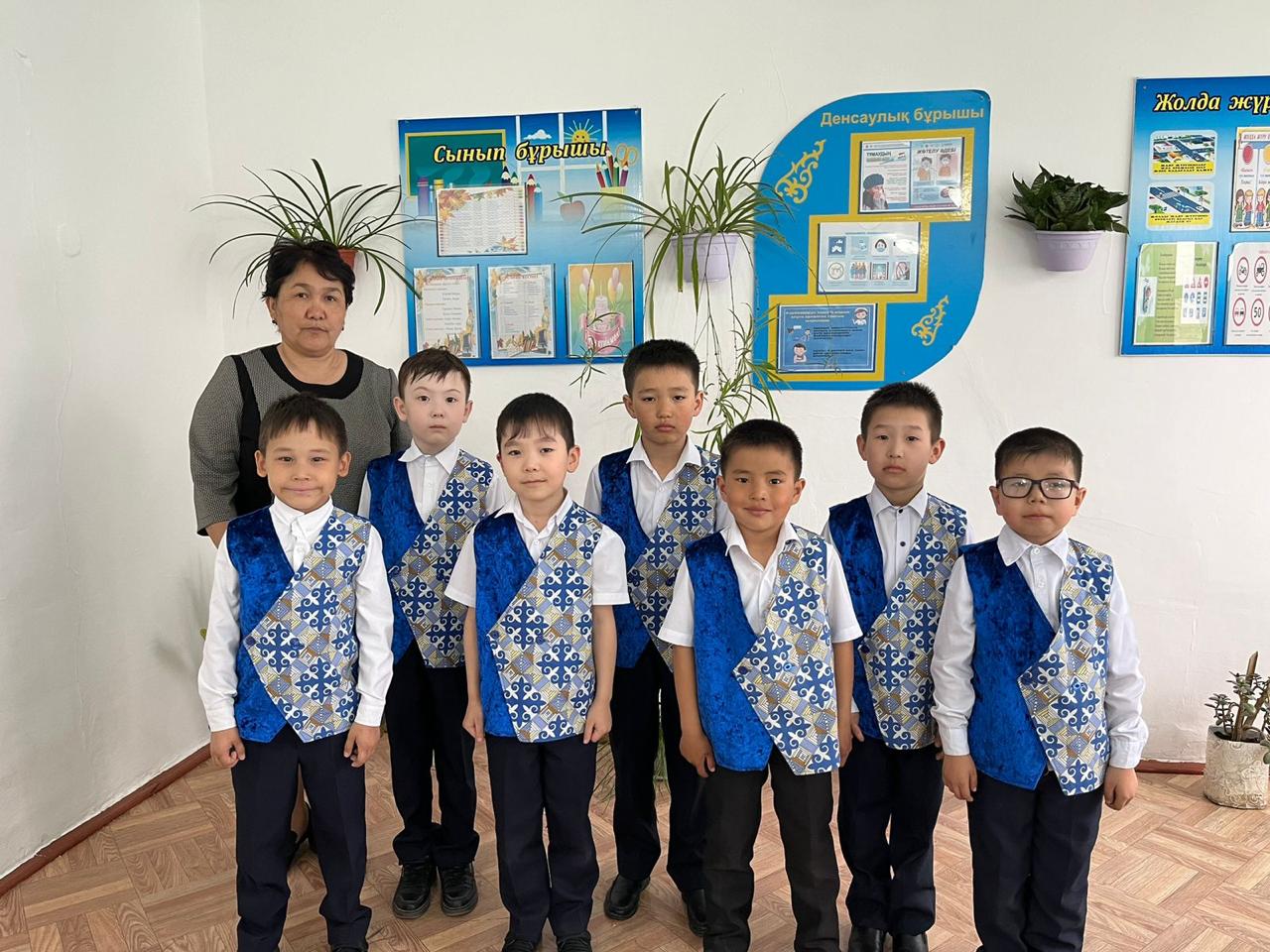 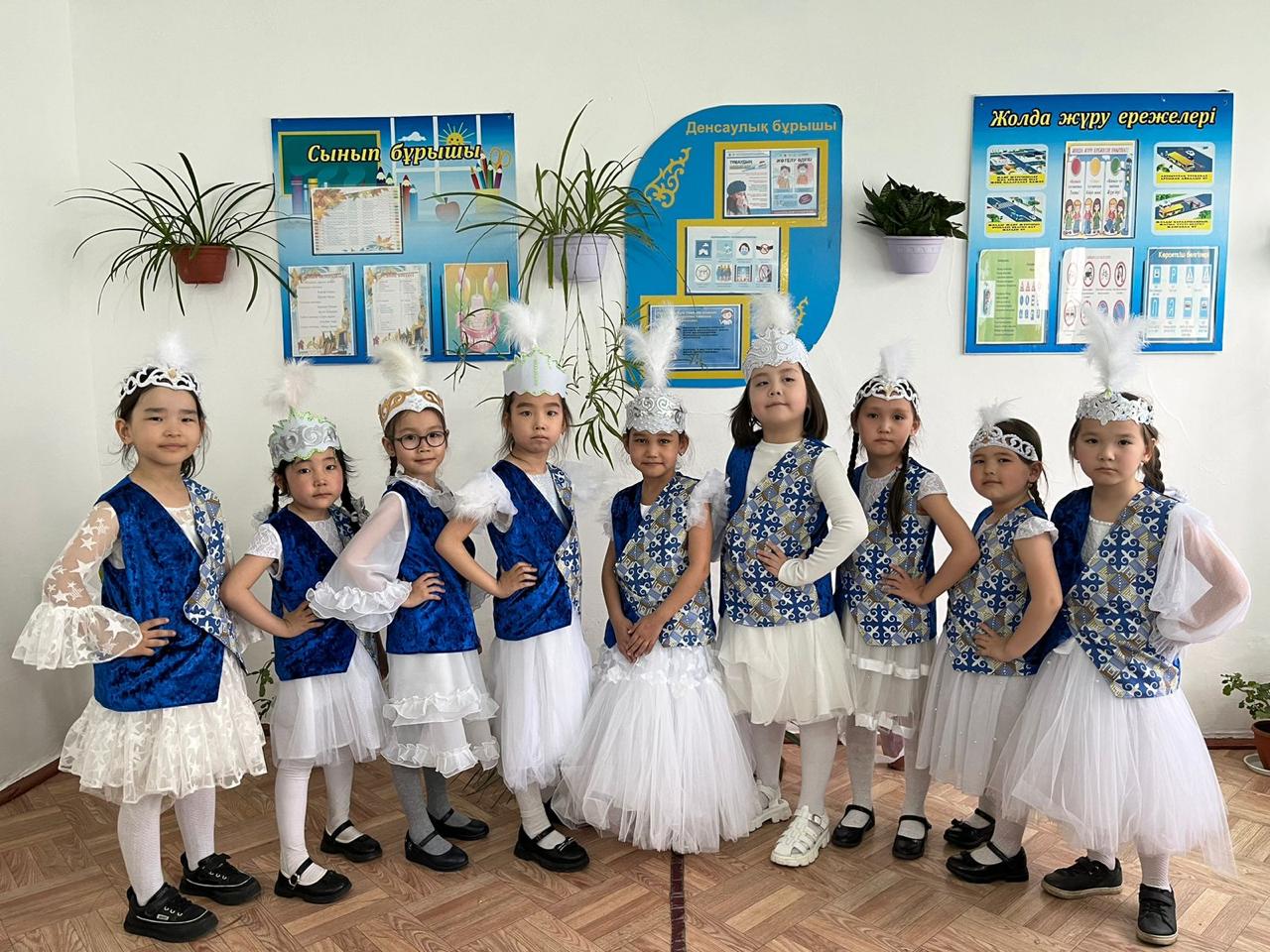 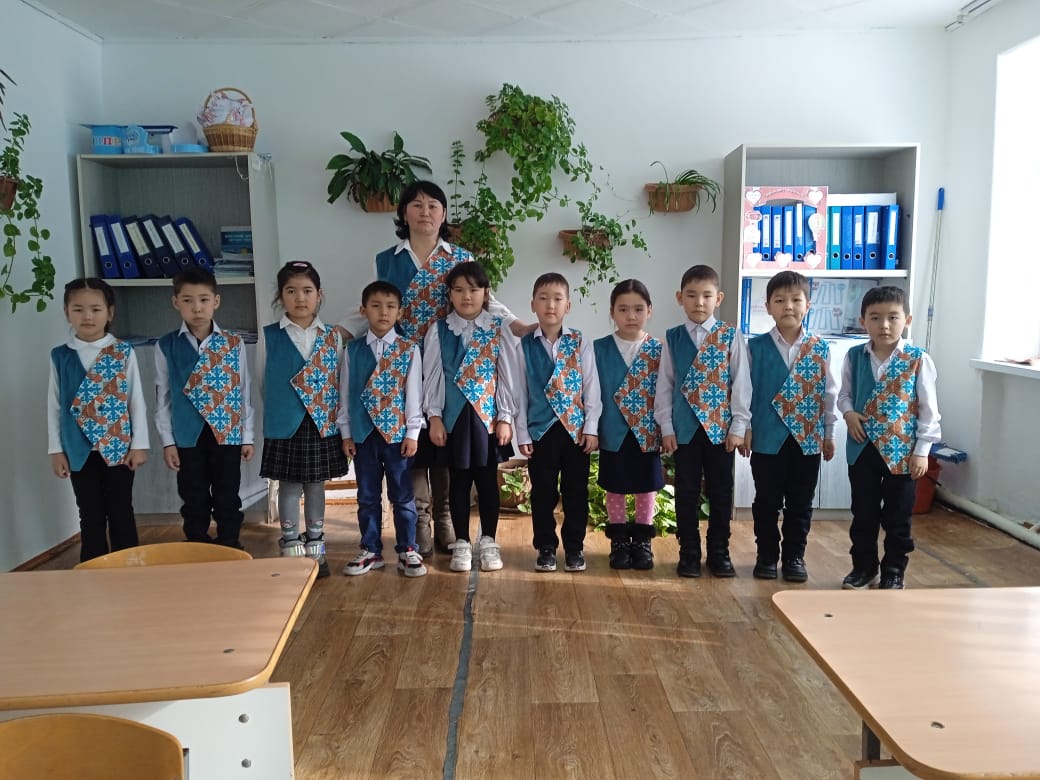 5 «а» сынып
2-сынып
4-сынып
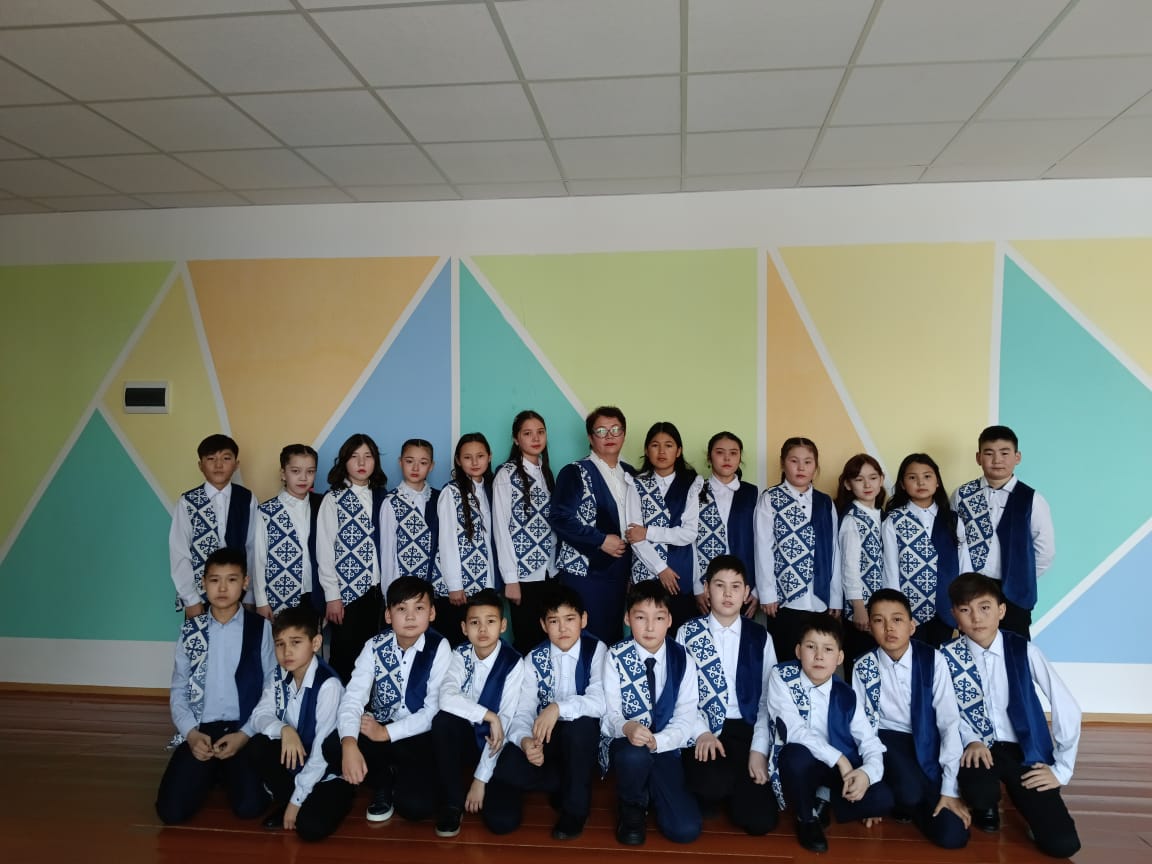 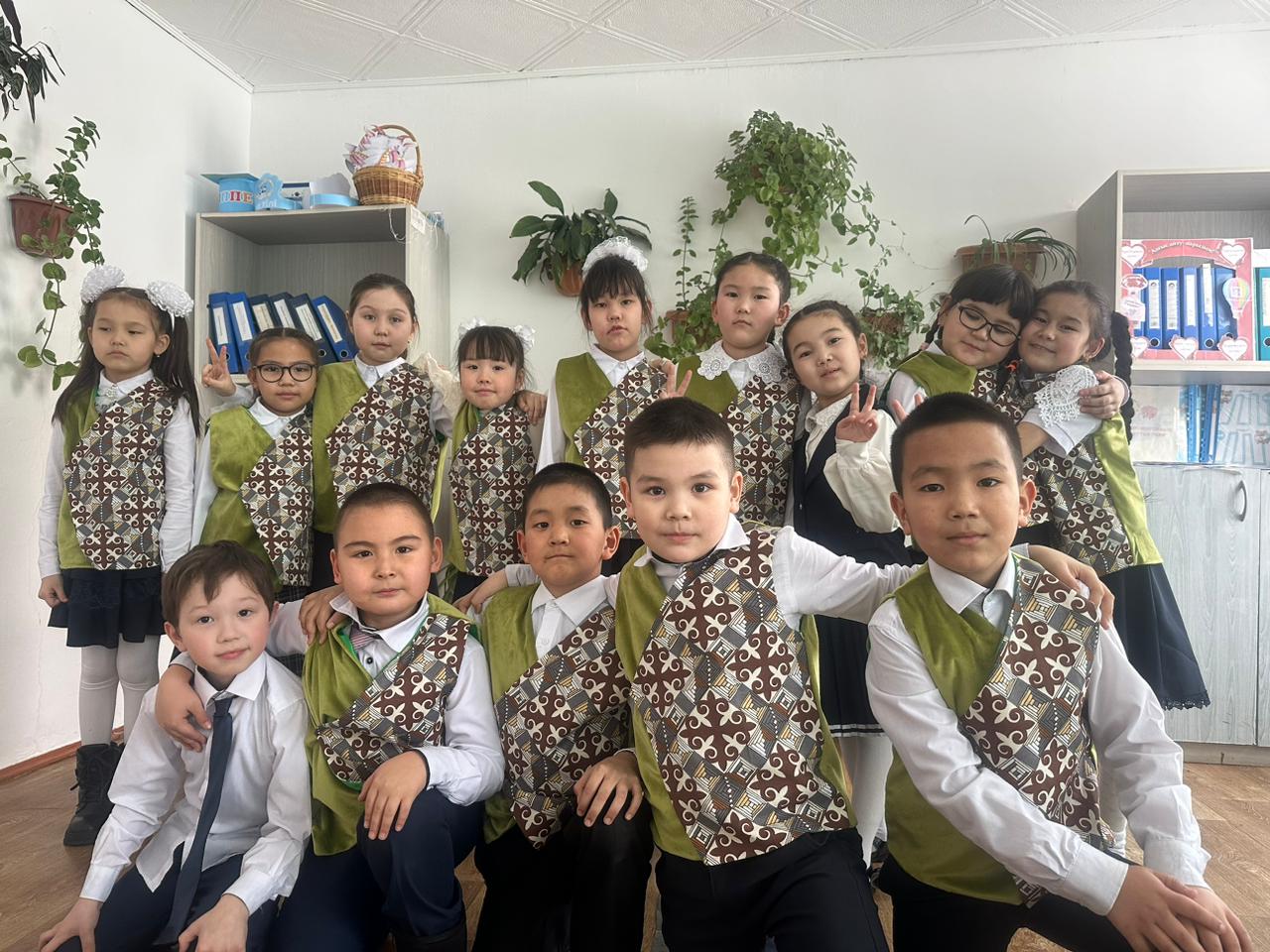 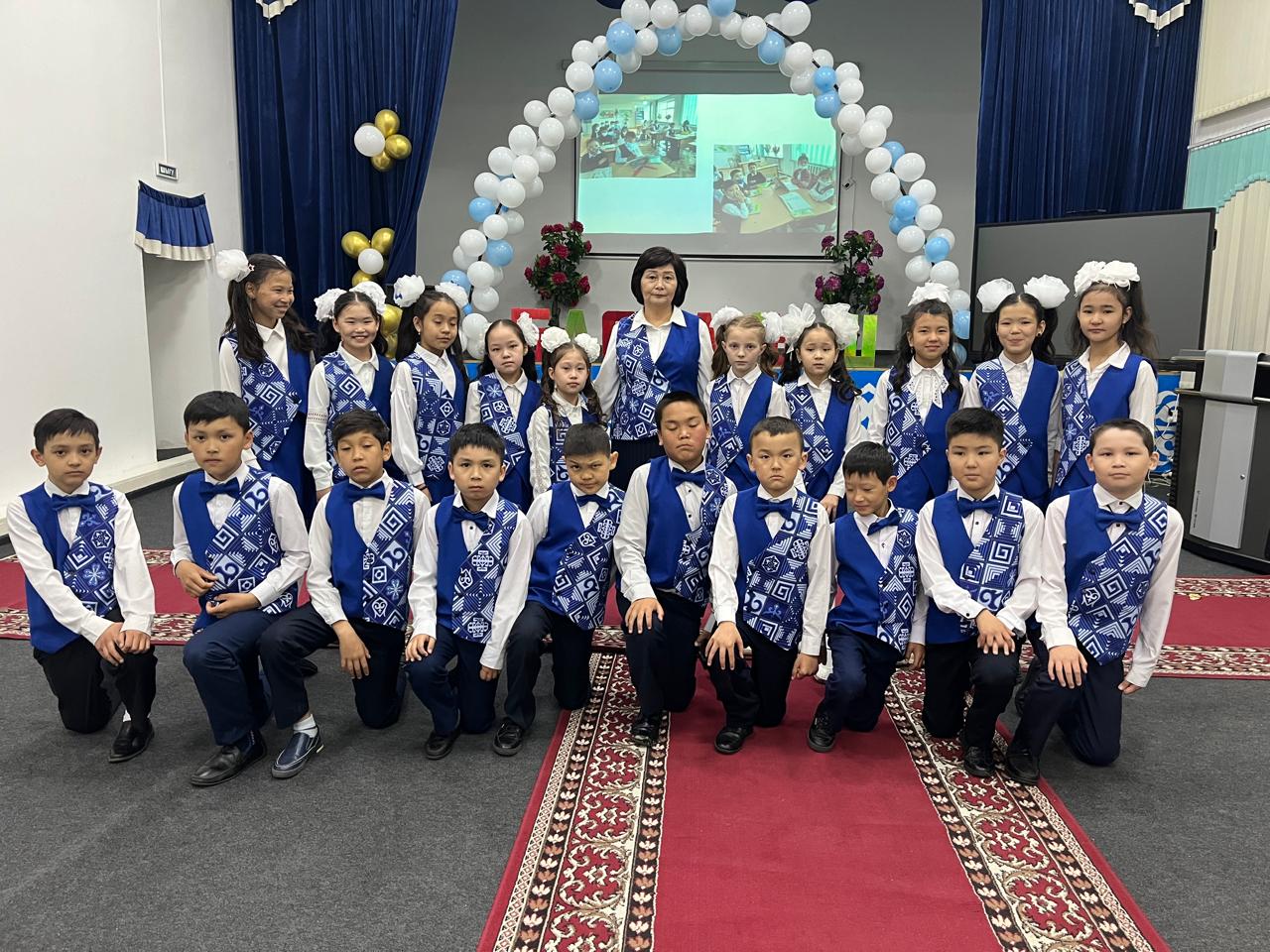